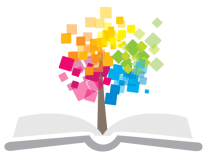 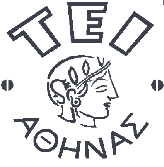 Ανοικτά Ακαδημαϊκά Μαθήματα στο ΤΕΙ Αθήνας
Ογκολογική Νοσηλευτική
Ενότητα 5: Η εμπειρία της θεραπείας
Ευάγγελος Δούσης, Καθηγητής Εφαρμογών
Τμήμα Νοσηλευτικής
Ουρανία Γκοβίνα, Επίκουρος Καθηγήτρια
Τμήμα Νοσηλευτικής
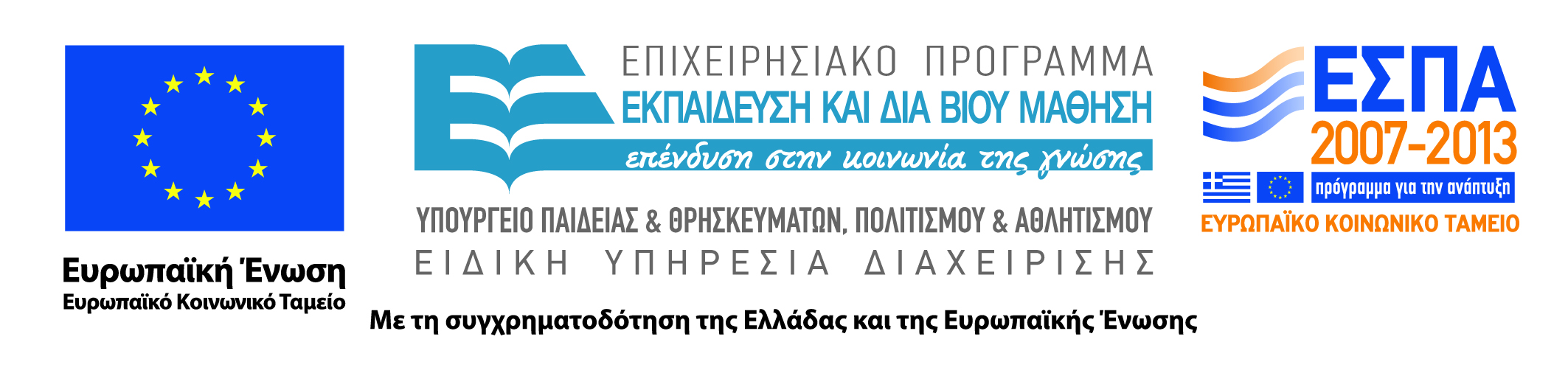 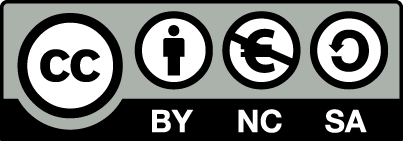 Η θεραπευτική πορεία του καρκίνου
Χημειοθεραπεία
Διαγνωστικές εξετάσεις
Δεύτερης γραμμής θεραπεία
Διαγνωστικές δοκιμασίες
Χειρουργείο
Επανέλεγχος
Ορμονοθεραπεία
Ακτινοθεραπεία
1
Διάγνωση (1/11)
Η επίσημη βιοϊατρική διάγνωση απαιτεί:
Συλλογή ποικίλλων δεδομένων από σειρά δοκιμασιών & διερευνήσεων που απαιτούν δείγματα ιστού για βιοψία, βιοψία δια βελόνης ή χειρουργικής επέμβασης, σπινθηρογραφήματα, ιστολογικές και ακτινολογικές εξετάσεις
Από την πρώτη στιγμή όμως της ανίχνευσης κάποιου όγκου ή λειτουργικής διαταραχής τίθεται η υποψία του καρκίνο, τόσο για το ίδιο το άτομο, όσο και για τους επαγγελματίες υγείας, που συνοδεύεται από σειρά αντιδράσεων.
2
Διάγνωση (2/11)
Σχεδόν πάντα παρεμβάλλεται χρόνος μεταξύ του αρχικού άγχους, του φόβου και της σύγχυσης σχετικά με την αυξημένη πιθανότητα να είναι καρκίνος και της επιβεβαίωσης των βιοϊατρικών εξετάσεων ότι πραγματικά είναι.
Το σύνολο των εξετάσεων, δοκιμασιών και διερευνήσεων απαιτεί χρόνο.
Δεν είναι πάντα εύκολος ο καθορισμός σαφούς διάγνωσης, αλλά ακόμη και όταν είναι δυνατόν αυτή να επιβεβαιωθεί γρήγορα, υπάρχει πιθανότητα δημιουργίας σύγχυσης και καθυστέρησης.
3
Διάγνωση (3/11)
Η καθυστέρηση οφείλεται στην ανάγκη διερεύνησης του ακριβούς τύπου, του σταδίου και της εντόπισης του καρκίνου για τον καθορισμό της θεραπείας και ακόμη σημαντικότερα της διαμόρφωσης αντίληψης της πιθανής πρόγνωσης ή έκβασης της νόσου.
Η χρονική αυτή περίοδος περιέχει έντονη ψυχική φόρτιση.
4
Διάγνωση (4/11)Ερωτήσεις – φόβοι ασθενών
Συνέχιζα να κάνω εμετό για ημέρες, μετά τη χειρουργική επέμβαση για την αφαίρεση κύστης ωοθήκης.
«Γιατί εξακολουθώ να αισθάνομαι άσχημα; Η δράση της αναισθησίας δε διαρκεί συνήθως λιγότερο διάστημα;»
Κάποια στιγμή μου ανακοινώνεται ότι είχε ληφθεί μια βιοψία εντέρου.
Όπως άλλωστε συμβαίνει σε κάθε καλή αφήγηση, κάθε ερώτηση  οδηγεί σε μια καινούργια ερώτηση.
«Γιατί μια βιοψία εντέρου προκαλεί συνεχή εμετό;»
«Το έντερο είναι ένα εξόχως ευαίσθητο όργανο και κάθε τι που επιδρά σε αυτό το αδρανοποιεί»
«Και γιατί χρειάστηκε να ληφθεί μια βιοψία εντέρου;»
«Για να γίνουν κάποιες εξετάσεις»
Δεν αναφέρθηκε κανείς στο είδος των εξετάσεων. Είμαι σε σύγχυση.
5
Διάγνωση (5/11)Ερωτήσεις – φόβοι ασθενών
Ο διευθυντής του νοσοκομείου πρόβαλε το κεφάλι του στην κουρτίνα που περιβάλλει το κρεβάτι μου στη χειρουργική κλινική. Απροειδοποίητα, εισέβαλε στην εύθραυστη ηρεμία μου. 
Ο διευθυντής ήταν εκείνους που φοβόμουν να αντιμετωπίσω περισσότερο από όλους. Τον είχα γνωρίσει στην πρώτη μου επίσκεψη στην κλινική. Κρατούσε το κινητό τηλέφωνο στο χέρι, γεμάτος πατερναλιστική υπερηφάνεια και αλαζονεία, διέσχιζε τη γεμάτη από γυναίκες κλινική που απένιπταν μετά από υστερεκτομή. 
Φωνάζοντας όσο πιο δυνατά μπορούσε σε κάθε μια, τις ρωτούσε αν είχαν «αέρια» (ένα πολύ παθογνωμικό σημείο ανάνηψης έπειτα από μια τέτοια χειρουργική επέμβαση, όπως με ενημέρωσαν αργότερα).
6
Διάγνωση (6/11)Ερωτήσεις – φόβοι ασθενών
Μόλις μπήκε στο δωμάτιο, πετάχτηκα πάνω. Αγνοώντας την αντίδρασή μου, μου ανακοίνωσε:
«Δε θα χρειαστεί να υποβληθείς σε άλλη χειρουργική επέμβαση, αλλά πιθανά να χρειάζεσαι περαιτέρω θεραπεία.
Έχει μόνο ένα παιδί, έτσι δεν είναι; Επομένως θα προσπαθήσουμε να παραμείνεις γόνιμη στην περίπτωση που θα θέλεις και άλλο.»
«Δεν έχω κανένα παιδί», τον ενημέρωσα.
«Πάρε ένα από τα δικά μου, έχω τόσα πολλά.»
Έπειτα από τη γενναιόδωρη προσφορά του, η οποία τον διασκέδασε αρκετά, έφυγε.
7
Διάγνωση (7/11)Ερωτήσεις – φόβοι ασθενών
Κι εγώ μένω προβληματισμένη. Δε γνώριζα ότι υπήρχε η πιθανότητα να χρειαστώ και άλλη θεραπεία. Τι σήμαινε αυτό; Το κεφάλι μου και το στομάχι μου γύριζαν. Ένιωθα κύματα ναυτίας συνοδευόμενα από κύματα πανικού και σύγχυσης.
Αγωνιώντας να μάθω περισσότερα, ρώτησα τη γιατρό που με είχε χειρουργήσει επειγόντως. Αντίθετα με το φαντασμένο αφεντικός της, κάθεται δίπλα μου, και τουλάχιστον προσποιείται ότι είχε χρόνο να μιλήσει μαζί μου.
8
Διάγνωση (8/11)Ερωτήσεις – φόβοι ασθενών
Αν και αντιπαθητική, άφησε βαθμιαία να της ξεφύγουν κάποιες πληροφορίες. Την πίεσα να μου δώσει κάποια εξήγηση και μου επιβεβαίωσε, ότι πιθανά θα χρειαζόμουν περαιτέρω θεραπεία.
«Τι είδους θεραπεία;», τη ρώτησα με σαφήνεια και ειλικρίνεια ως αμαθής. 
Δίστασε και δυσανασχέτησε επειδή έπρεπε να είναι συγκεκριμένη.
Τελικά απάντησε «Χημειοθεραπεία»…
«Θέλετε να πείτε ότι έχω καρκίνο;»
9
Διάγνωση (9/11)Ερωτήσεις – φόβοι ασθενών
«Κάνουμε εξετάσεις για να δούμε εάν η κύστη ήταν κακοήθης ή καλοήθης. Λυπάμαι. Αναγκαστήκαμε να πάρουμε βιοψίες από διάφορα όργανα – έντερο, ωοθήκες, και άλλα για να δούμε. Η κύστη έδειχνε λίγο ρυπαρή, αλλά δεν μπορούμε να ξέρουμε μέχρι να πάρουμε τα αποτελέσματα των εξετάσεων. Ίσως πρέπει να λάβετε χημειοθεραπεία για τρείς μήνες. Θα έχουμε τις εξετάσεις σε λίγες μέρες.» 
Φεύγει και εγώ έμεινα με τις νέες ειδήσεις. Μόνη, αν και περιτριγυρισμένη από αγνώστους. Δε νομίζω ότι το είχαν σχεδιάσει με αυτό τον τρόπο. Δε νομίζω ότι το είχαν καν σχεδιάσει. Μάλλον αυτό είναι το πρόβλημα.
10
Διάγνωση (10/11)Ερωτήσεις – φόβοι ασθενών
Οι νοσηλευτές ωστόσο ήταν θυμωμένοι. Εκείνοι είχαν σχεδιάσει να μην πουν τίποτα μέχρι να πάρουν περισσότερο συγκεκριμένες πληροφορίες. Είναι ταραγμένοι. Αυτή η απροσδόκητη αποκάλυψη από τη γιατρό, τους είχε φυσικά αποπροσανατολίσει και τώρα εκείνοι θα έπρεπε να αντιμετωπίσουν το συμβάν. Ψιθύριζαν σιγά ο ένας στον άλλο μέσα απ’ τα δόντια τους.
Stacey J. (1997). Τερατολογίες: Μια πολιτισμική μελέτη του καρκίνου. Λονδίνο, Routledge.
11
Διάγνωση (11/11)
Η βιοϊατρική παρόλο που αποτελεί ισχυρό μέσο αναγνώρισης και θεραπείας της νόσου, αποτελεί επίσης ένα μέσο στο οποίο βρίσκουν καταφύγιο οι επαγγελματίες υγείας από τα άγχη τους για την αντιμετώπιση της κατάστασης, αποκλείοντας όμως με τον τρόπο αυτό το άτομο που διερευνάται ή θεραπεύεται.
12
Διαγνωστικές δοκιμασίες που χρησιμοποιούνται για τη λήψη αποφάσεων
Επειδή ο καρκίνος είναι δυνατόν να αναπτυχθεί σε κάθε όργανο στο σώμα και εκδηλώνεται με μορφή περισσοτέρων των 100 διαφορετικών νόσων, η διαγνωστική φάση είναι καθοριστική και απαιτεί τη συλλογή ορθών δεδομένων σχετικά με τη φύση της κακοήθειας και τον τρόπο με τον οποίο θα εφαρμοστεί η καλύτερη διαθέσιμη θεραπεία.
Ανησυχητικά συμπτώματα στο αρχικό στάδιο της νόσου που οδηγούν το άτομο στην αναζήτηση βοήθειας.
Η διαδικασία λήψης αποφάσεων για την επιλογή της θεραπείας ξεκινά μετά τη συλλογή των σχετικών δεδομένων. Η διαδικασία αυτή συνήθως περιλαμβάνει τη λήψη ενός λεπτομερούς ιατρικού ιστορικού πριν από την έναρξη των διαγνωστικών δοκιμασιών. Στόχος αυτών των διεργασιών είναι η ταξινόμηση του καρκίνου αναφορικά με την παθολογία του, το εύρος της διασποράς του και το δυνητικό κίνδυνο για τη ζωή του ατόμου. 
Η ταξινόμηση του καρκίνου γίνεται συνήθως με το διεθνώς αναγνωρισμένο σύστημα ΤΝΜ.
13
Σύστημα ταξινόμησης ΤΝΜ (1/3)
Το σύστημα ταξινόμησης ΤΝΜ για την περιγραφή της ανατομικής έκτασης της νόσου βασίζεται στην εκτίμηση των παρακάτω παραγόντων:
Τ – το μέγεθος του πρωτοπαθούς όγκου
Ν – η παρουσία ή απουσία και το μέγεθος επιχώριων λεμφαδένων
Μ – η παρουσία ή απουσία απομακρυσμένων μεταστάσεων
Η προσθήκη αριθμών στα τρία αυτά στοιχεία δείχνει την έκταση της κακοήθους νόσου: ΤΟ, Τ1, Τ3, Τ4, ΝΟ, Ν1, Ν3,ΜΟ,Μ1
Σε αυτό το σύστημα σταδιοποίησης μπορεί να προστεθούν δυο επιπλέον παράγοντες.
14
Σύστημα ταξινόμησης ΤΝΜ (2/3)
Σε αυτό το σύστημα σταδιοποίησης μπορεί να προστεθούν δυο επιπλέον παράγοντες. Ο παράγοντας βεβαιότητας ή παράγοντας C, ο οποίος αντανακλά τις διαγνωστικές μεθόδους που χρησιμοποιήθηκαν για τον καθορισμό της έκτασης της νόσου (o C1 δείχνει την εφαρμογή των συνήθων διαγνωστικών δοκιμασιών, ο  C2 τις ειδικές διαγνωστικές δοκιμασίες όπως η υπολογιστική τομογραφία ή μαγνητική τομογραφία, ο C3 τις χειρουργικές διερευνητικές όπως βιοψία και κυτταρολογική εξέταση, ο C4 την τεκμηρίωση που προέρχεται από χειρουργική ή κυτταρολογική εξέταση των ληφθέντων δειγμάτων και ο C5 την τεκμηρίωση από αυτοψία. Ο παράγοντας R δηλώνει την παρουσία ή την απουσία υπολειμματικού όγκου, ένδειξη της αποτελεσματικότητας θεραπείας και κυρίως της πρόγνωσης.
15
Σύστημα ταξινόμησης ΤΝΜ (3/3)
Η σταδιοποίηση είναι δυνατόν να συσχετιστεί με την θεραπεία, δημιουργώντας με τον τρόπο αυτό προγνωστικούς παράγοντες που είναι δυνατό να χρησιμοποιηθούν σε παρόμοιες περιπτώσεις στο μέλλον
16
Η εφαρμογή του συστήματος σταδιοποίησης ΤΝΜ ως προγνωστικό παράγοντα (καρκίνος μαστού) (1/2)
100
80
60
% επιβίωση
40
20
έτη
1
2
3
4
5
17
Η εφαρμογή του συστήματος σταδιοποίησης ΤΝΜ ως προγνωστικό παράγοντα (καρκίνος μαστού) (2/2)
100
Ο
90
Ο
80
Ο
70
1-3
60
1-3
50
1-3
40
30
4+
20
4+
10
2-5 cm
2cm
>7.5 cm
Μέγεθος όγκου
18
Δοκιμασίες που χρησιμοποιούνται κατά τη σταδιοποίηση του καρκίνου (1/4)
Χειρουργικές επεμβάσεις
Βιοψίες 
Εξέταση υπό γενική αναισθησία
Λαρυγγοσκόπηση
Οισοφαγοσκόπηση
Μεσοθωρακοσκόπιση
Γαστροσκόπηση
Κολονοσκόπηση
Ενδοσκόπηση του κατώτερου πεπτικού
Κυστεοσκόπηση
Λαπαροσκόπηση
Κολποσκόπηση
Παρακέντηση όγκου
19
Δοκιμασίες που χρησιμοποιούνται κατά τη σταδιοποίηση του καρκίνου (2/4)
Αιματολογικές εξετάσεις
Γενική αίματος
Βιοχημικές αιματολογικές εξετάσεις
Εκτίμηση καρκινικών δεικτών ή ηλεκτροφόρηση
Ακτινολογικές εξετάσεις
α/α θώρακα
Εκτίμηση του σκελετού
Μαστογραφία
Εξετάσεις ούρων
Ανάλυση ούρων
Αναζήτηση πρωτεϊνών
Έλεγχος για ανίχνευση κατεχολαμινών
20
Δοκιμασίες που χρησιμοποιούνται κατά τη σταδιοποίηση του καρκίνου (3/4)
Συνήθεις διαθέσιμες διαγνωστικές δοκιμασίες προσυμπτωματικού ελέγχου
Μαστογραφία
Λήψη τραχηλικού  επιχρίσματος
Δοκιμασίες ανίχνευσης μικροσκοπικής αιμορραγίας στα κόπρανα
Απεικόνιση του όγκου
Με τη χρήση σκιαγραφικών ουσιών: 
Βαριούχο γεύμα και βαριούχος υποκλυσμός
Ενδοφλέβια ουρογραφία
Λεμφαγγειογραφία
Χολαγγειογραφία
Μυελόγραμμα
Σπινθηρογράφημα  
Υπερηχογράφημα
21
Δοκιμασίες που χρησιμοποιούνται κατά τη σταδιοποίηση του καρκίνου (4/4)
Υπολογιστική αξονική τομογραφία (CT)
Υπολογιστική μαγνητική τομογραφία (MRI)
22
Μηχανισμοί με τους οποίους διασπείρεται ο καρκίνος
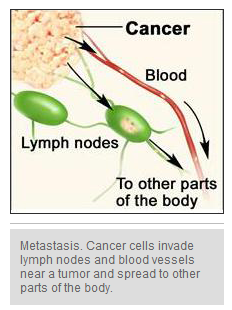 cancer.gov
23
Κίνδυνος διασποράς στους συχνότερους καρκίνους (1/2)
24
Κίνδυνος διασποράς στους συχνότερους καρκίνους (2/2)
25
Προτιμήσεις ασθενών με καρκίνο στη λήψη αποφάσεων
Λήψη αποφάσεων κατευθυνόμενη από τους επαγγελματίες υγείας: το προσωπικό υγείας έχει τον τελικό έλεγχο για τον τύπο της θεραπείας, ενώ ο ασθενής και η οικογένεια εμπλέκονται ποικιλότροπα στην πραγματική εφαρμογή της θεραπείας
Λήψη αποφάσεων ελεγχόμενη από τον ασθενή: ο ασθενής ασκεί τον τελικό έλεγχο για τον τύπο της θεραπείας που θα λάβει
Λήψη αποφάσεων ελεγχόμενη από την οικογένεια: η οικογένεια ελέγχει τελικά τη θεραπεία που θα χορηγηθεί
Από κοινού έλεγχος της λήψης αποφάσεων: ο έλεγχος για το σχεδιασμό της θεραπείας ανήκει σε έναν ή περισσότερους από τους συμμετέχοντες στη λήψη αποφάσεων
26
Θεραπεία
Συμμετοχή σε κλινική δοκιμή
Συμβατική θεραπεία
Πρωτοποριακό θεραπευτικό πρόγραμμα
Εξατομικευμένη θεραπευτική προσέγγιση που βασίζεται στη κρίση του κλινικού

Οι προσεγγίσεις που περιλαμβάνουν συνδυασμούς θεραπειών είναι πιθανότερο να ελέγξουν τον καρκίνο.
27
Βιβλιογραφία
Jessica Corner & Christopher Bailey, Νοσηλευτική Ογκολογία, Το πλαίσιο φροντίδας, Επιμέλεια: Ελισάβετ Πατηράκη-Κουρμπάνη, Εκδόσεις: Π.Χ. Πασχαλίδης
28
Τέλος Ενότητας
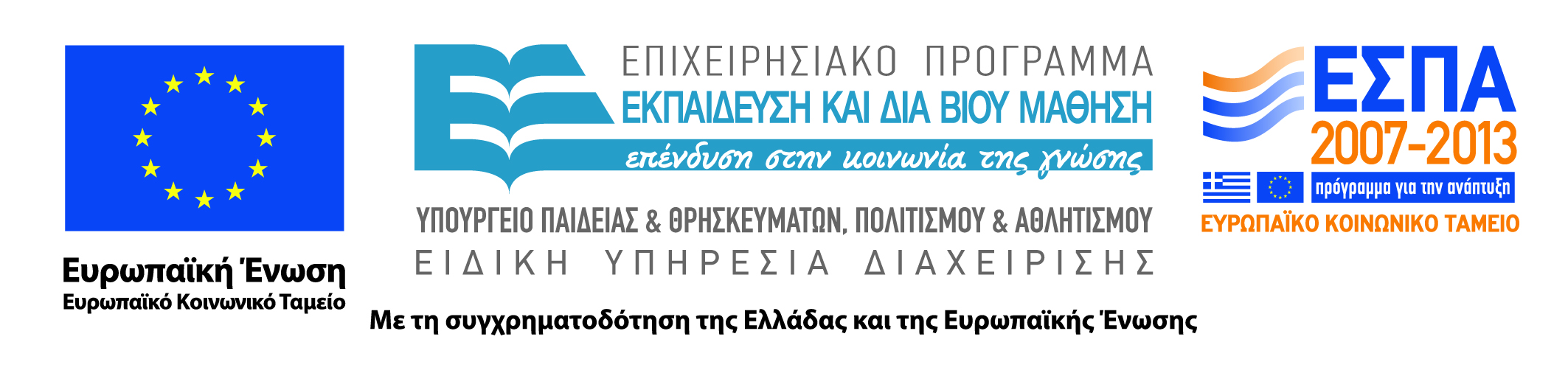 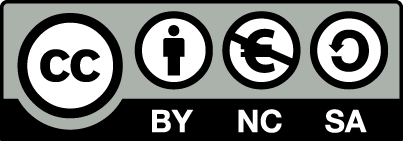 Σημειώματα
Σημείωμα Αναφοράς
Copyright Τεχνολογικό Εκπαιδευτικό Ίδρυμα Αθήνας, Ευάγγελος Δούσης, Ουρανία Γκοβίνα, 2014. Ευάγγελος Δούσης, Ουρανία Γκοβίνα. «Ογκολογική Νοσηλευτική. Ενότητα 5: Η εμπειρία της Θεραπείας». Έκδοση: 1.0. Αθήνα 2014. Διαθέσιμο από τη δικτυακή διεύθυνση: ocp.teiath.gr.
Σημείωμα Αδειοδότησης
Το παρόν υλικό διατίθεται με τους όρους της άδειας χρήσης Creative Commons Αναφορά, Μη Εμπορική Χρήση Παρόμοια Διανομή 4.0 [1] ή μεταγενέστερη, Διεθνής Έκδοση.   Εξαιρούνται τα αυτοτελή έργα τρίτων π.χ. φωτογραφίες, διαγράμματα κ.λ.π., τα οποία εμπεριέχονται σε αυτό. Οι όροι χρήσης των έργων τρίτων επεξηγούνται στη διαφάνεια  «Επεξήγηση όρων χρήσης έργων τρίτων». 
Τα έργα για τα οποία έχει ζητηθεί άδεια  αναφέρονται στο «Σημείωμα  Χρήσης Έργων Τρίτων».
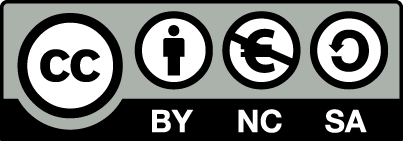 [1] http://creativecommons.org/licenses/by-nc-sa/4.0/ 
Ως Μη Εμπορική ορίζεται η χρήση:
που δεν περιλαμβάνει άμεσο ή έμμεσο οικονομικό όφελος από την χρήση του έργου, για το διανομέα του έργου και αδειοδόχο
που δεν περιλαμβάνει οικονομική συναλλαγή ως προϋπόθεση για τη χρήση ή πρόσβαση στο έργο
που δεν προσπορίζει στο διανομέα του έργου και αδειοδόχο έμμεσο οικονομικό όφελος (π.χ. διαφημίσεις) από την προβολή του έργου σε διαδικτυακό τόπο
Ο δικαιούχος μπορεί να παρέχει στον αδειοδόχο ξεχωριστή άδεια να χρησιμοποιεί το έργο για εμπορική χρήση, εφόσον αυτό του ζητηθεί.
Επεξήγηση όρων χρήσης έργων τρίτων
Δεν επιτρέπεται η επαναχρησιμοποίηση του έργου, παρά μόνο εάν ζητηθεί εκ νέου άδεια από το δημιουργό.
©
διαθέσιμο με άδεια CC-BY
Επιτρέπεται η επαναχρησιμοποίηση του έργου και η δημιουργία παραγώγων αυτού με απλή αναφορά του δημιουργού.
διαθέσιμο με άδεια CC-BY-SA
Επιτρέπεται η επαναχρησιμοποίηση του έργου με αναφορά του δημιουργού, και διάθεση του έργου ή του παράγωγου αυτού με την ίδια άδεια.
διαθέσιμο με άδεια CC-BY-ND
Επιτρέπεται η επαναχρησιμοποίηση του έργου με αναφορά του δημιουργού. 
Δεν επιτρέπεται η δημιουργία παραγώγων του έργου.
διαθέσιμο με άδεια CC-BY-NC
Επιτρέπεται η επαναχρησιμοποίηση του έργου με αναφορά του δημιουργού. 
Δεν επιτρέπεται η εμπορική χρήση του έργου.
Επιτρέπεται η επαναχρησιμοποίηση του έργου με αναφορά του δημιουργού
και διάθεση του έργου ή του παράγωγου αυτού με την ίδια άδεια.
Δεν επιτρέπεται η εμπορική χρήση του έργου.
διαθέσιμο με άδεια CC-BY-NC-SA
διαθέσιμο με άδεια CC-BY-NC-ND
Επιτρέπεται η επαναχρησιμοποίηση του έργου με αναφορά του δημιουργού.
Δεν επιτρέπεται η εμπορική χρήση του έργου και η δημιουργία παραγώγων του.
διαθέσιμο με άδεια 
CC0 Public Domain
Επιτρέπεται η επαναχρησιμοποίηση του έργου, η δημιουργία παραγώγων αυτού και η εμπορική του χρήση, χωρίς αναφορά του δημιουργού.
Επιτρέπεται η επαναχρησιμοποίηση του έργου, η δημιουργία παραγώγων αυτού και η εμπορική του χρήση, χωρίς αναφορά του δημιουργού.
διαθέσιμο ως κοινό κτήμα
χωρίς σήμανση
Συνήθως δεν επιτρέπεται η επαναχρησιμοποίηση του έργου.
33
Διατήρηση Σημειωμάτων
Οποιαδήποτε αναπαραγωγή ή διασκευή του υλικού θα πρέπει να συμπεριλαμβάνει:
το Σημείωμα Αναφοράς
το Σημείωμα Αδειοδότησης
τη δήλωση Διατήρησης Σημειωμάτων
το Σημείωμα Χρήσης Έργων Τρίτων (εφόσον υπάρχει)
μαζί με τους συνοδευόμενους υπερσυνδέσμους.
Χρηματοδότηση
Το παρόν εκπαιδευτικό υλικό έχει αναπτυχθεί στo πλαίσιo του εκπαιδευτικού έργου του διδάσκοντα.
Το έργο «Ανοικτά Ακαδημαϊκά Μαθήματα στο Πανεπιστήμιο Αθηνών» έχει χρηματοδοτήσει μόνο την αναδιαμόρφωση του εκπαιδευτικού υλικού. 
Το έργο υλοποιείται στο πλαίσιο του Επιχειρησιακού Προγράμματος «Εκπαίδευση και Δια Βίου Μάθηση» και συγχρηματοδοτείται από την Ευρωπαϊκή Ένωση (Ευρωπαϊκό Κοινωνικό Ταμείο) και από εθνικούς πόρους.
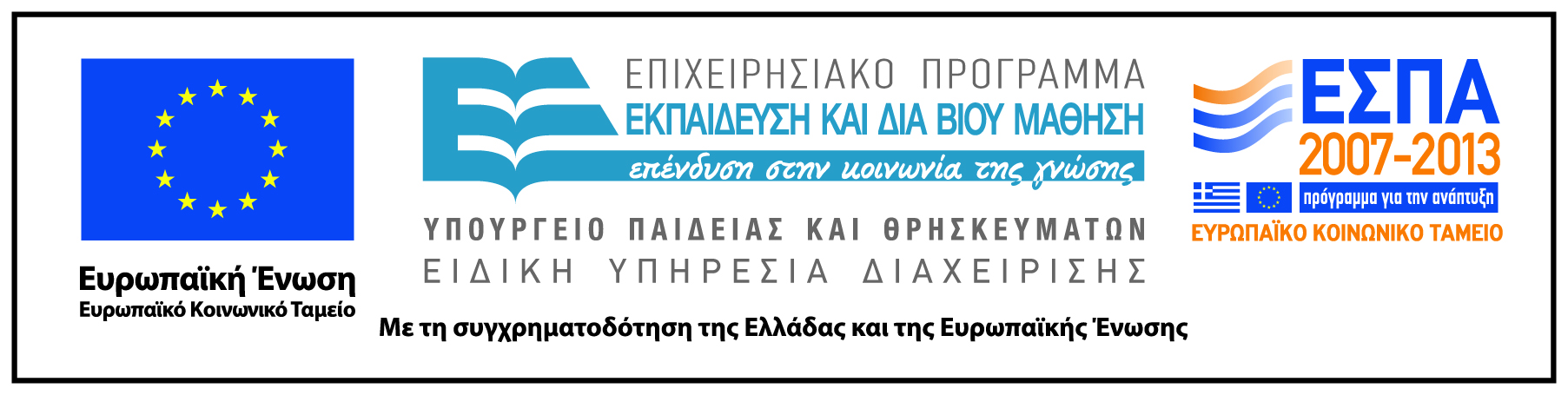